Chapter 2: Business Basics
Mr. Singh
Economic needs and wants
Everyone has needs and wants but some needs and wants cannot be satisfied by buying something
You can’t buy life or friendship 
Economic needs and wants – these are needs and wants that you can satisfy by buying something 
Need – something necessary for survival 
Want – something you desire but could function without
Economic needs and wants
Everyone has needs and wants but some needs and wants cannot be satisfied by buying something
You can’t buy life or friendship 
Economic needs and wants – these are needs and wants that you can satisfy by buying something 
Need – something necessary for survival 
Want – something you desire but could function without
The Exchange
Everyday your exchanging money for something 
Exchange is to trade something of value for something you want 
Also known as a transaction 
What do you call trading items for items? 
Answer: Bartering
Money
Money replaces the barter system 
Money is a consistent item that people accept in exchange for goods or work 
In the past, people used beads, salt, tobacco and gold 
Now people use paper money, coins, cheques, cards, e-transfer, etc.
Unit of Value
Money also makes it easier to express the value of goods and services 
Value is how much something is worth 
With bartering, it becomes a mess to assess the value since everything is valued different 
The dollar is the unit of value in Canada 
Value can also refer to the worth of an item to an individual
Example shoes
Time Value of Money
Time value of money – money has greater potential worth in the future than it does today 
Imagine a pair of Jordans that costs $200. Instead of buying it, you put your money it into a savings account. Next year that $200 becomes $210 but the shoes costs $215. 
Did you make the right money management decision?
Store of Wealth
Money is considered are store of wealth because you can literally store it since it’s small unlike the barter system where you can’t store cows and apples
What is Business?
Business – Activity involved in the development and exchange of products
Businesses provide goods and services 
Business also means a specific person or group of people who develop and exchange products
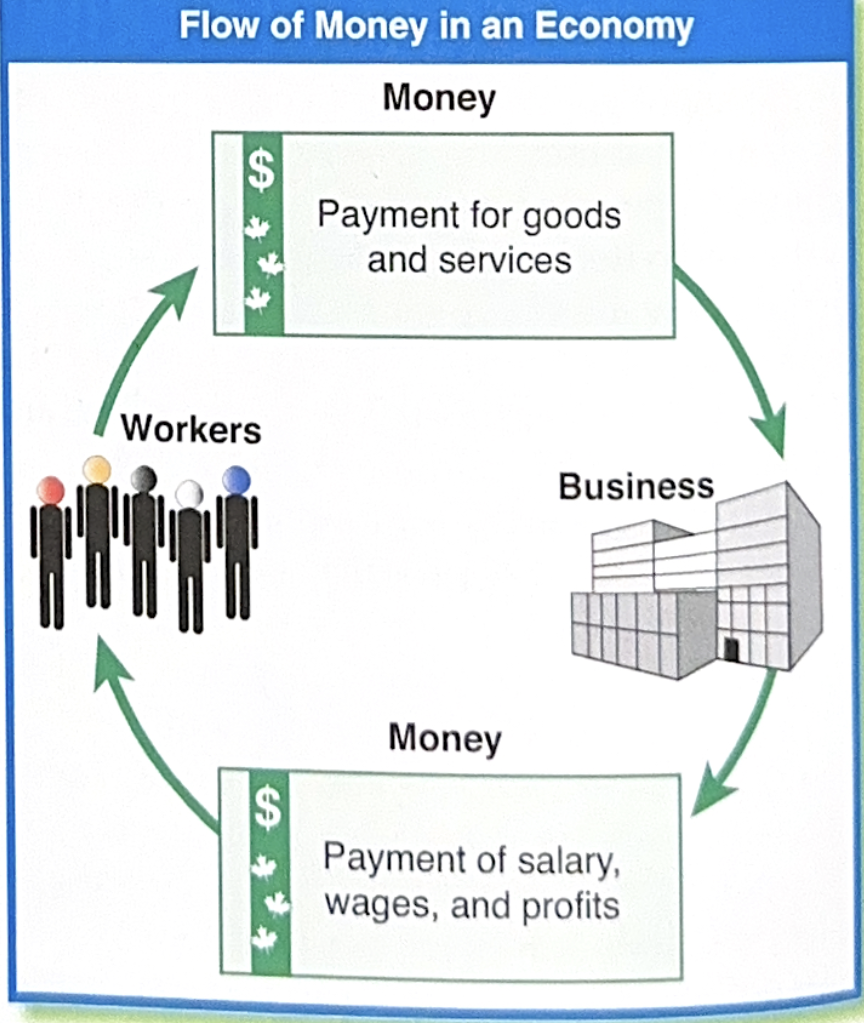 Making A profit
Main goal of business is to make a profit
Profit – money a business has left after all expenses and costs of the business are paid 
How does a company make profit? 
Satisfying the needs and wants of their customers
Forms of Business Ownership
Sole Proprietorship – business owned by one person 
They have all the responsibility 
They also have all the liability 
Partnership – business owned by 2 or more people 
Partners share responsibility and share in the profit 
Liability is split between all partners
Forms of Business Ownership
Corporation – A legal entity that can buy property, run a business, manufacture products, earn money, lose money, sue and be sued. 
The corporation is separate from the people who own it 
The corporation holds all liability and responsibility in the business 
Who owns a corporation?
Forms of Business Ownership
Corporations are owned by shareholders or stockholders 
A stock or share is a piece of ownership in the corporation 
The corporations sell stocks and shares and the people who buy them become shareholders
Not for Profit Organization
These organizations do not make a profit 
The goal is to benefit society 
Some goals include:
 raise for money for medical research 
 Protect the environment 
 Social services 
 Recreation and Sport 
 Arts 
 Culture 
 Food and Health
Aboriginal Businesses in Canada
Approx 37 000 Aboriginal businesses in Canada and most are owned by Metis and First Nations People 
Aboriginal businesses earn $1 billion dollars
The Functions Of Business
Businesses carry out 4 main activities 
Production 
Finance 
Marketing 
Management
Production
Any activity related to making a product (good, service or idea) 
Production includes farming, mining, construction and manufacturing 
This can also include work done at a tv station in preparing for a broadcast 
For service based business, production is the actual service itself such as haircutting
Finance
MONEY MONEY MONEY 
Finance includes all activities involving money 
Planning is an important part of finance and people in the business are responsible for setting budgets 
A budget is a spending plan 
It helps make sure you have enough money to cover expenses
Accounting is a part of finance that handles paying bills, receving money and tracking all money that enters or leaves the business
Marketing
This part of the business focuses on the customer 
Marketing includes selling, promotion, and learning about customers so you can develop products 
Marketing also follows up with customers to see if what they like or dislike about products
Management
Includes all activates required to plan, organize, lead and control a business
Managers look at the big picture and lead workers to make changes to make the business better 
Managers hire, train and supervise employees